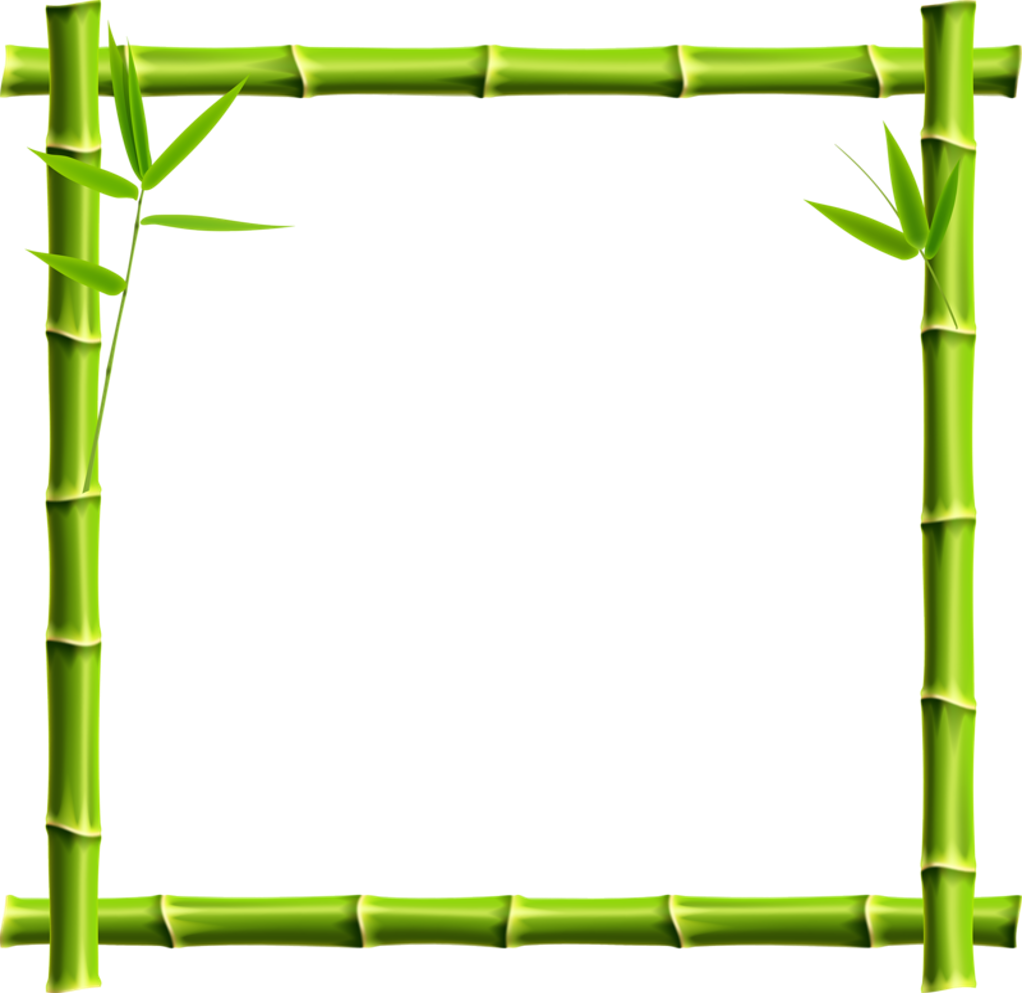 Chủ đề 5. Giải quyết vấn đề
với sự trợ giúp của máy tính
BÀI 16: THUẬT TOÁN SẮP XẾP
BÀI 16: THUẬT TOÁN SẮP XẾP
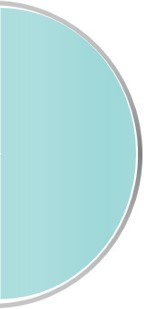 NỘI DUNG TRỌNG TÂM
Thuật toán sắp xếp nổi bọt
1
Thuật toán sắp xếp chọn
2
Chia bài toán thành những bài toán nhỏ hơn.
3
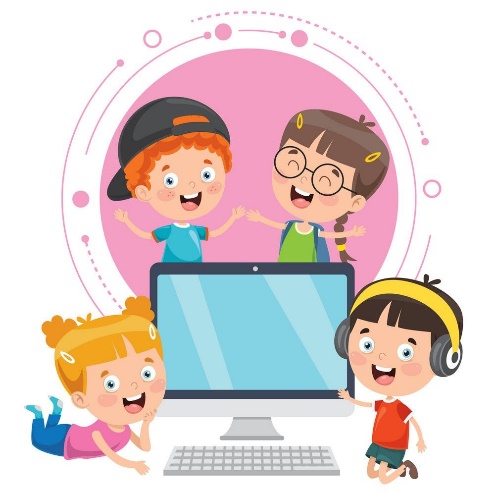 KHỞI ĐỘNG
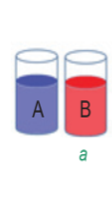 KHỞI ĐỘNG
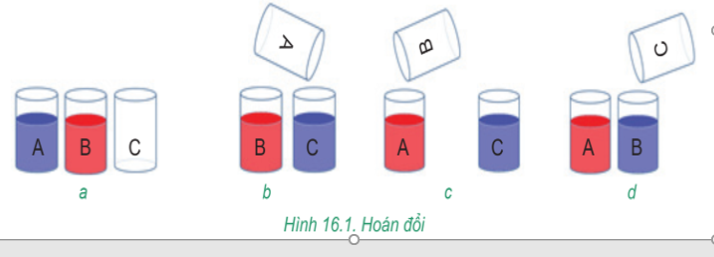 KHÁM PHÁ
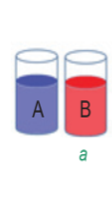 BÀI 16: THUẬT TOÁN SẮP XẾP
1. Thuật toán sắp xếp nổi bọt
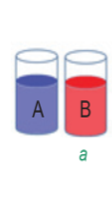 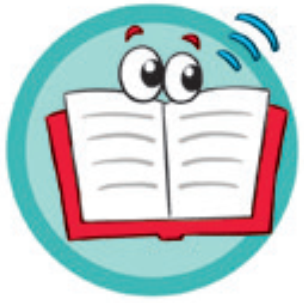 1. Thuật toán sắp xếp nổi bọt.
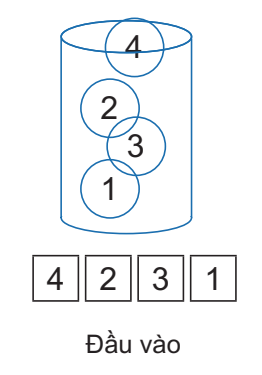 *Giả sử ta cần phải sắp xếp dãy các số 4, 2, 3, 1 để thu được dãy có thứ tự tăng dần.
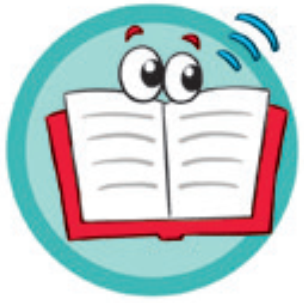 1. Thuật toán sắp xếp nổi bọt.
*Xét vị trí đầu tiên, vòng lặp thứ nhất thực hiện như sau:
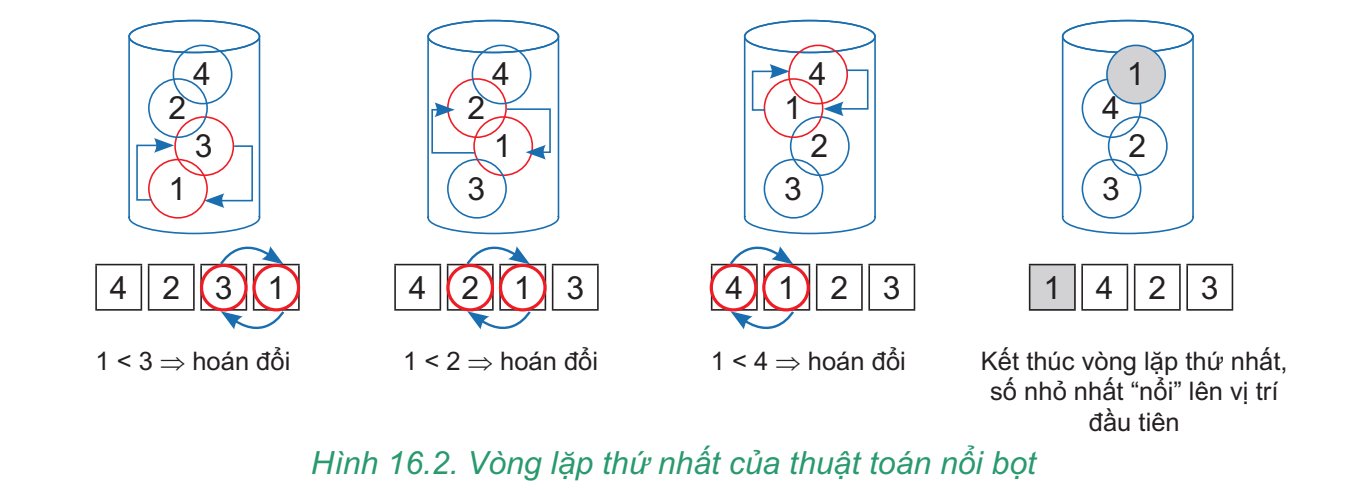 ?
?
?
?
?
?
?
?
?
?
?
?
Kết thúc vòng 1
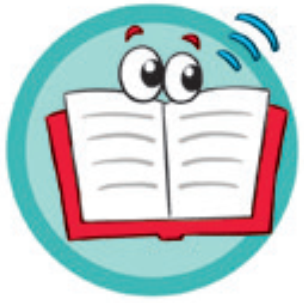 1. Thuật toán sắp xếp nổi bọt.
*Xét vị trí thứ hai, vòng lặp thứ hai thực hiện như sau:
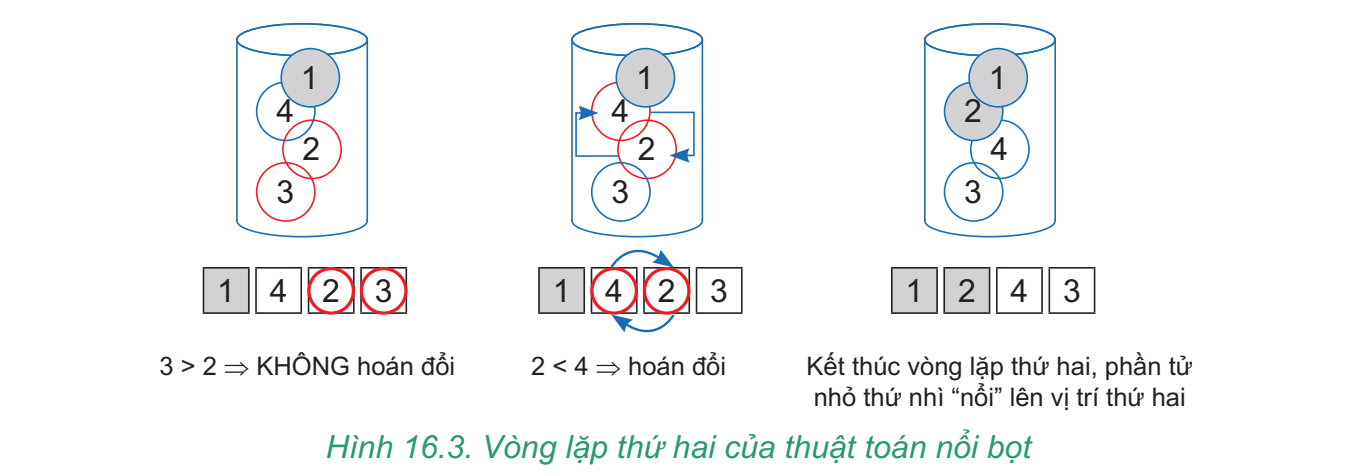 ?
?
?
?
Kết thúc vòng 2
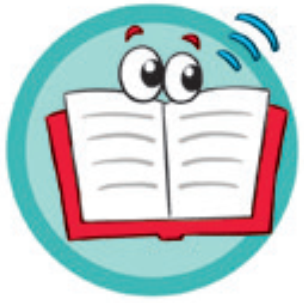 1. Thuật toán sắp xếp nổi bọt.
*Xét vị trí thứ ba, vòng lặp thứ ba thực hiện như sau:
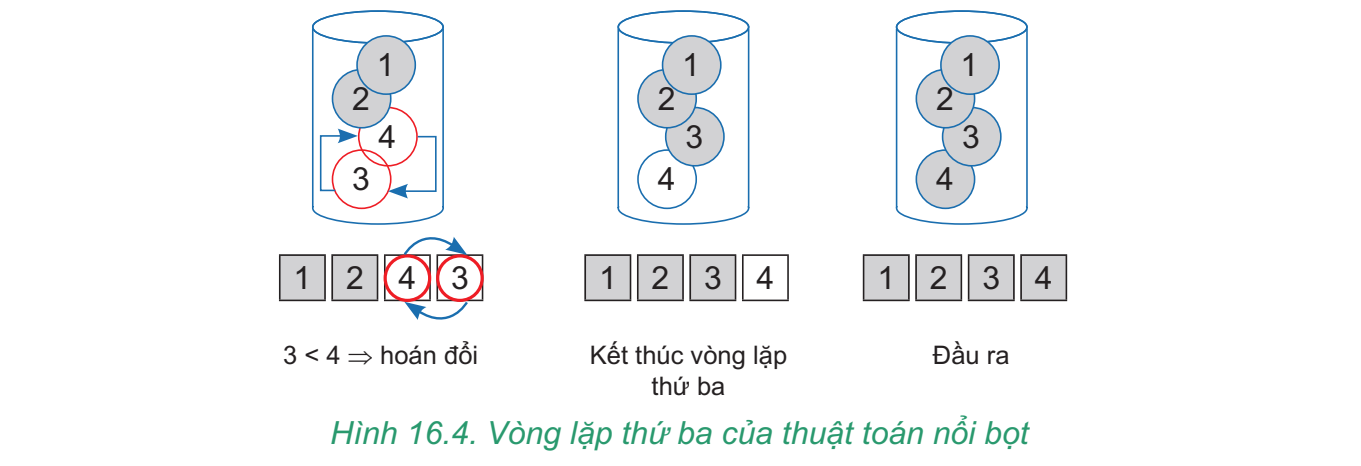 ?
?
?
?
Kết thúc vòng lặp 3. Vì đã đến vị trí trước vị trí cuối cùng nên dừng vòng lặp.
Thuật toán sắp xếp nổi bọt
Nghiên cứu và thảo luận
?
BÀI 16: THUẬT TOÁN SẮP XẾP
1. Thuật toán sắp xếp nổi bọt.
Thuật toán sắp xếp nổi bọt
Nghiên cứu và thảo luận
1. Thuật toán sắp xếp nổi bọt.
*Xét vị trí đầu tiên, vòng lặp thứ nhất thực hiện như sau:
Kết thúc vòng 1
?
?
?
?
?
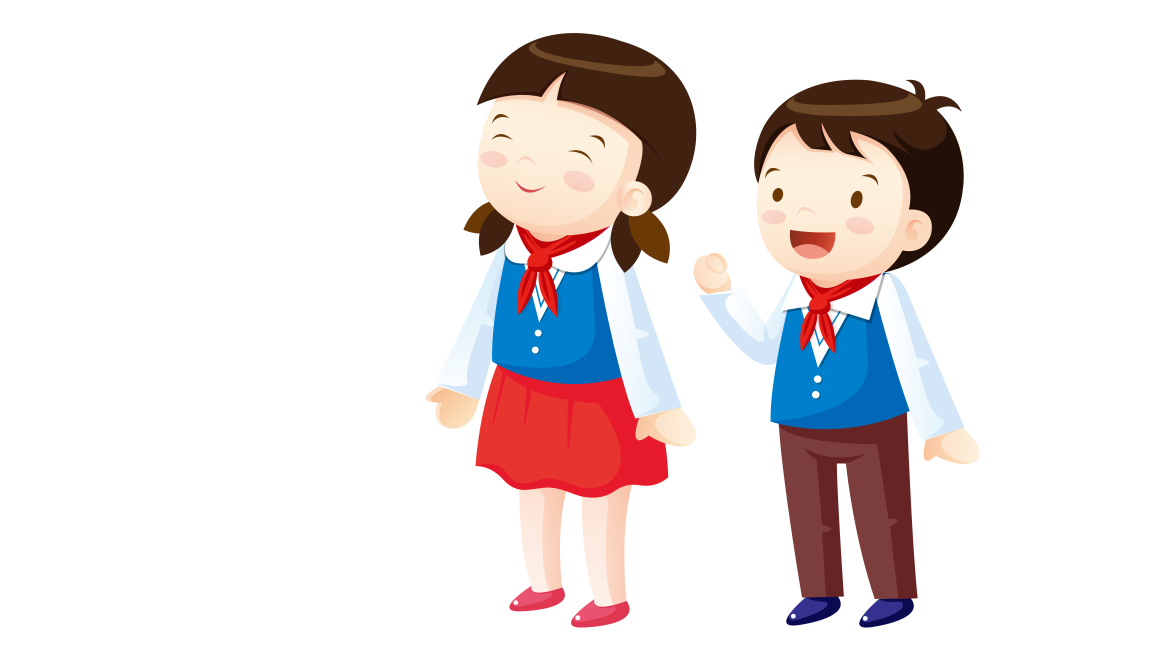 ?
?
?
?
?
?
?
?
?
?
1. Thuật toán sắp xếp nổi bọt.
*Xét vị trí thứ hai, vòng lặp thứ hai thực hiện như sau:
Kết thúc vòng 2
?
?
?
?
?
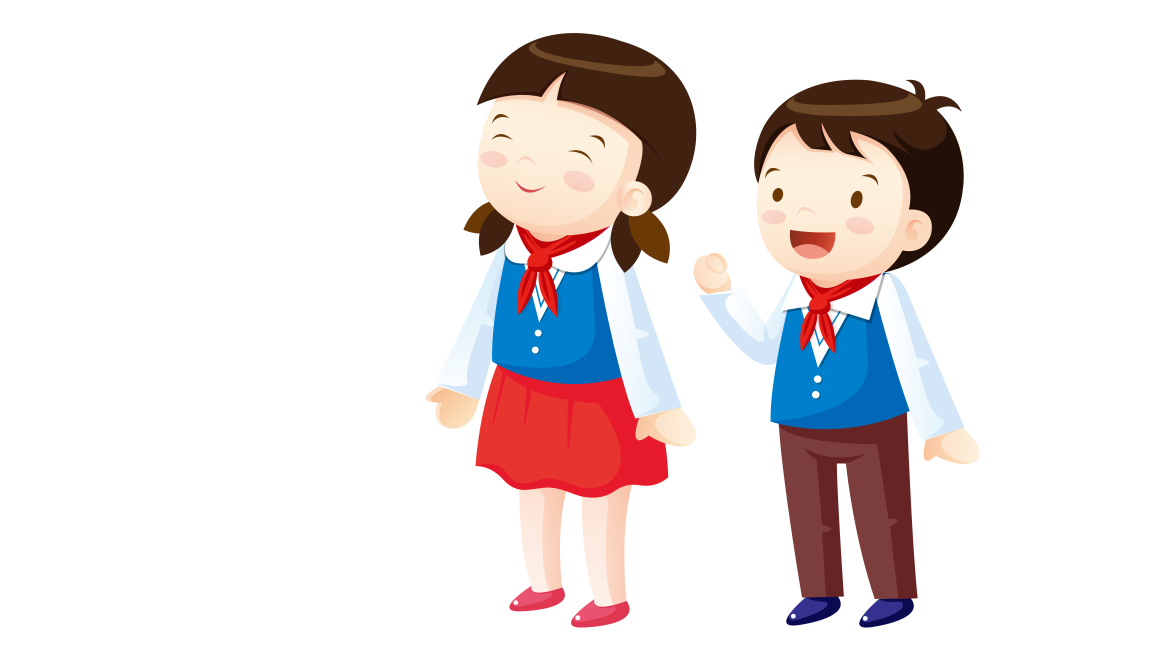 ?
?
?
?
?
?
?
?
?
?
1. Thuật toán sắp xếp nổi bọt.
*Xét vị trí thứ ba, vòng lặp thứ ba thực hiện như sau:
Kết thúc vòng 3.
?
?
?
?
?
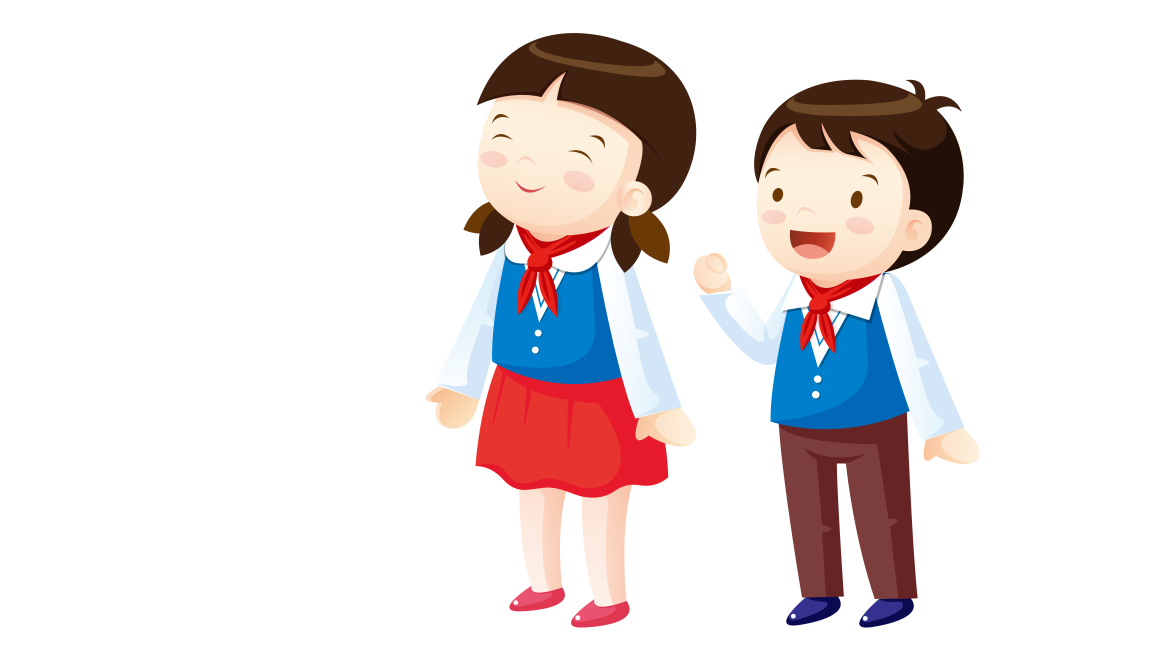 1. Thuật toán sắp xếp nổi bọt.
*Xét vị trí thứ tư, vòng lặp thứ tư thực hiện như sau:
Kết thúc vòng 4. Vì đã đến vị trí trước vị trí cuối cùng nên kết thúc vòng lặp.
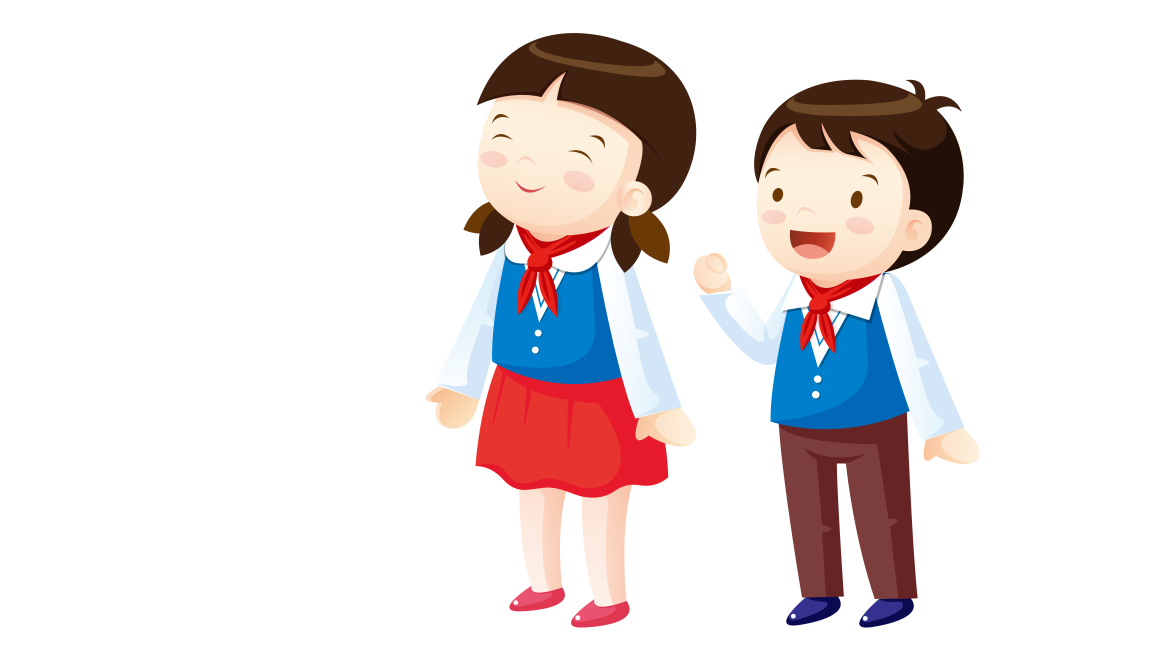 1. Thuật toán sắp xếp nổi bọt.
Nghiên cứu và thảo luận
Thuật toán sắp xếp nổi bọt
?
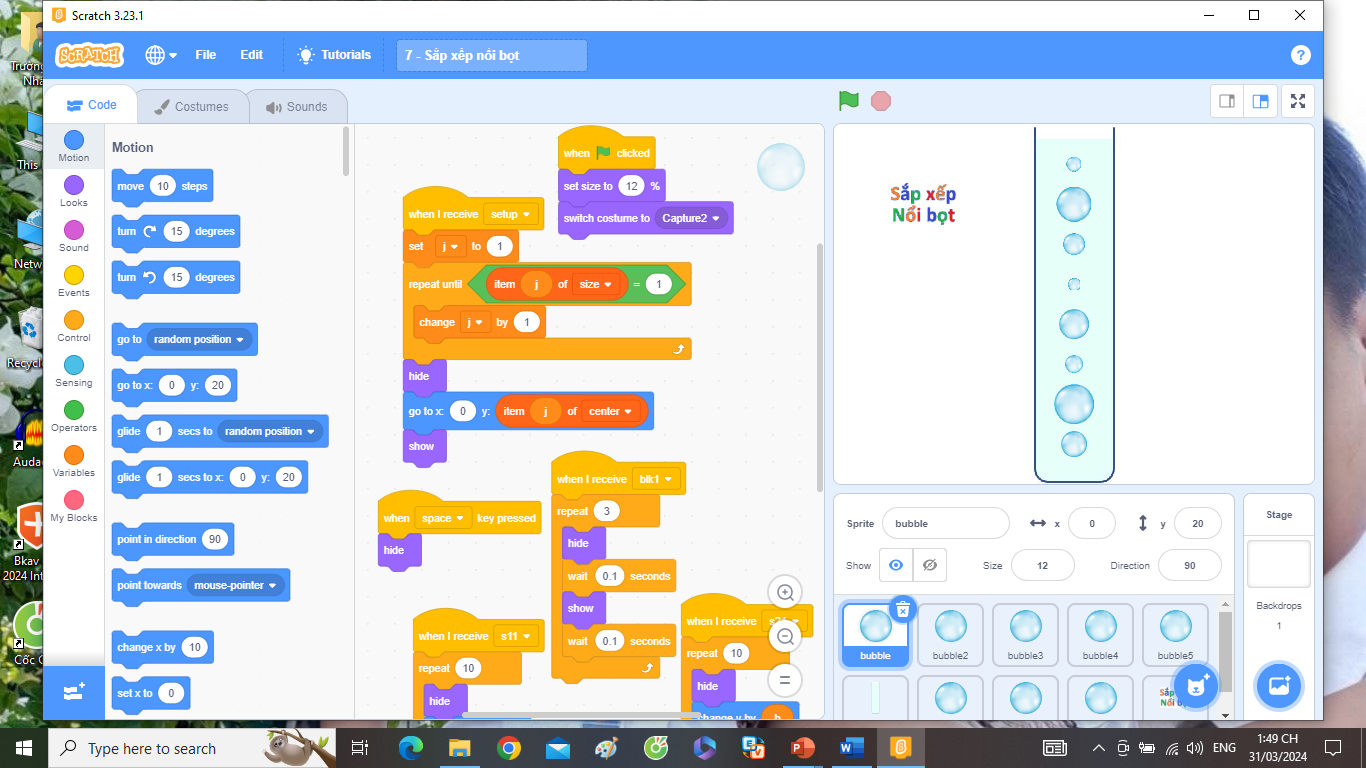 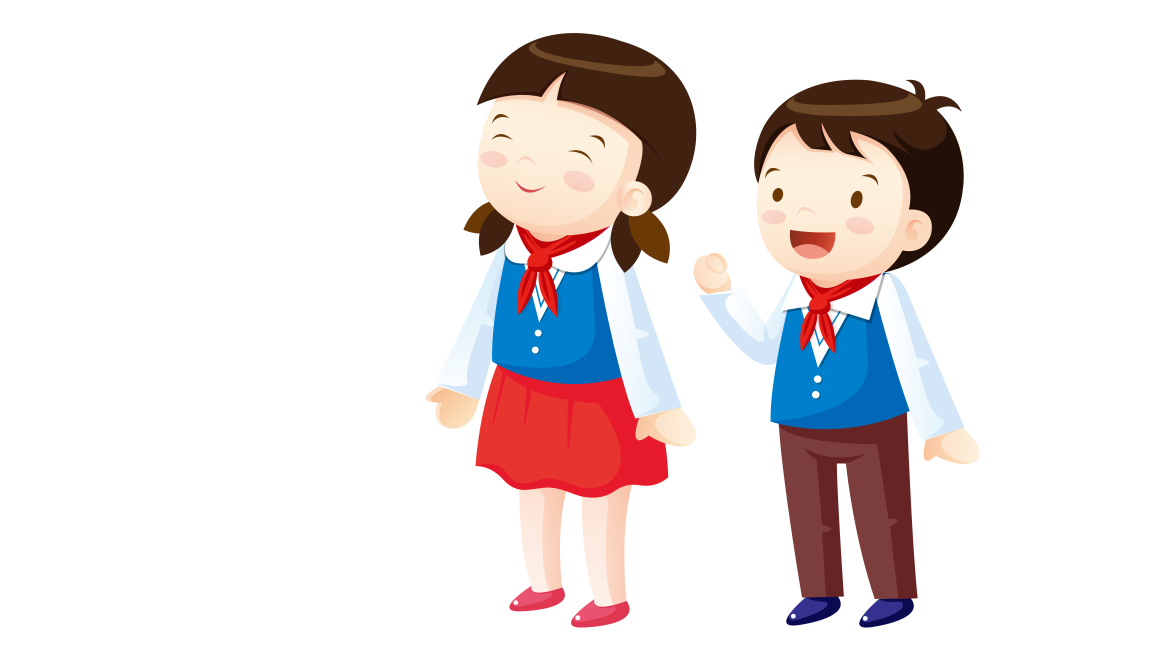 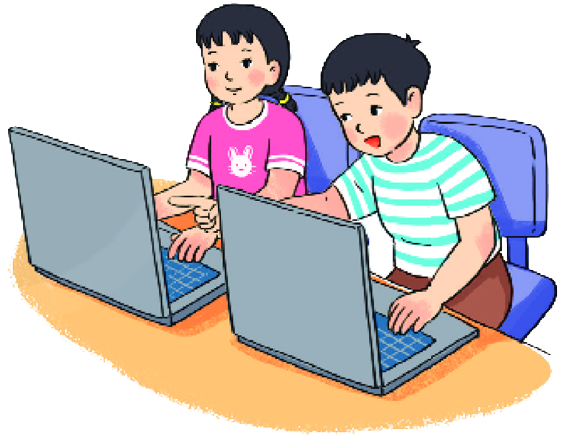 1. Lưu ý.
Thuật toán sắp xếp nổi bọt kết thúc khi đến vị trí trước vị trí cuối cùng.
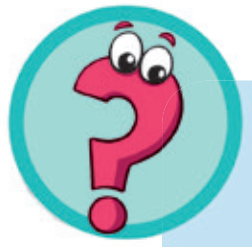 Thuật toán sắp xếp nổi bọt sắp xếp danh sách bằng cách:
Chọn phần tử có giá trị bé nhất đặt vào đầu danh sách.
Chọn phần tử có giá trị lớn nhất đặt vào đầu danh sách.
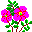 Hoán đổi nhiều lần các phần tử liền kề nếu giá trị của chúng không đúng thứ tự.
Chèn phần tử vào vị trí thích hợp để đảm bảo danh sách sắp xếp theo đúng thứ tự.
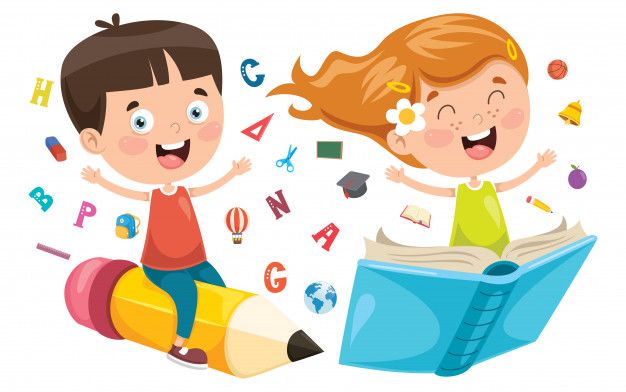 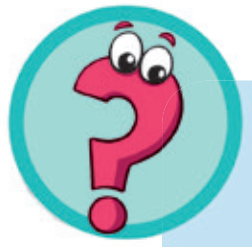 Trong thuật toán sắp xếp nổi bọt kết thúc khi nào?
Khi các phần tử đã nằm đúng thứ tự mong muốn.
Không còn bất kì cặp liền kề trái thứ tự mong muốn.
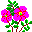 Khi đến vị trí trước vị trí cuối cùng.
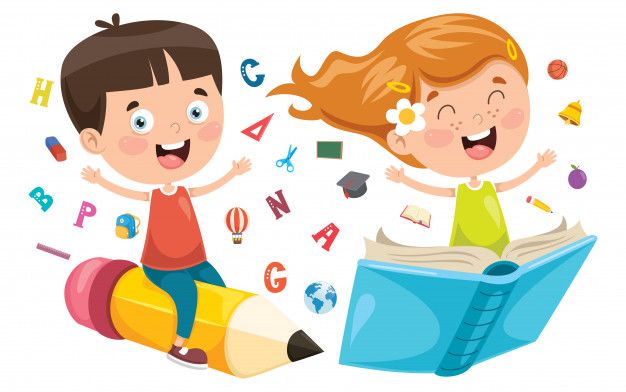 Cả A, B và C.
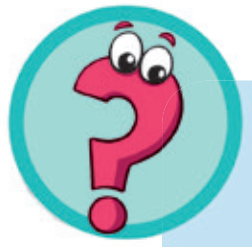 Thuật toán sắp xếp nổi bọt sắp xếp danh sách bằng cách hoán đổi các phần tử liền kề bao nhiêu lần?
Một lần.
Hai lần.
Mười lần.
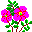 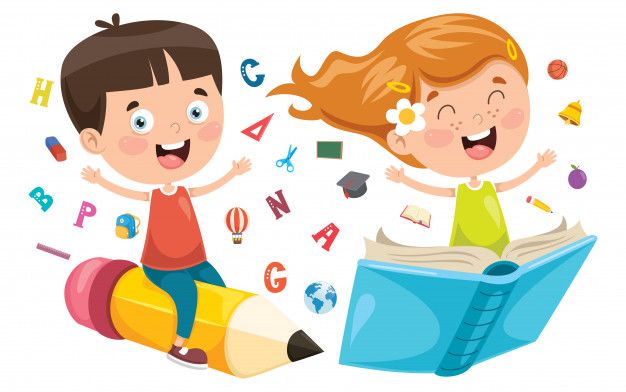 Nhiều lần.
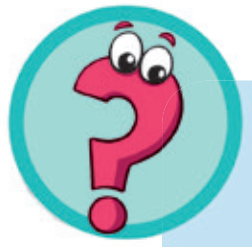 Hoán đổi vị trí hai phần tử liên tiếp khi chúng không đúng thứ tự là cách sắp xếp của thuật toán nào?
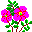 Nổi bọt.
Chọn.
Cả A, B đều đúng.
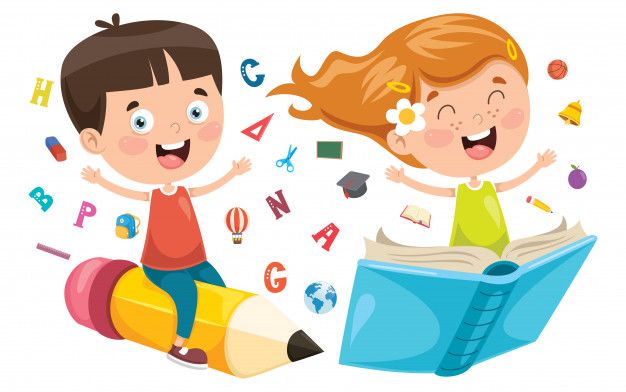 Cả A, B đều sai.
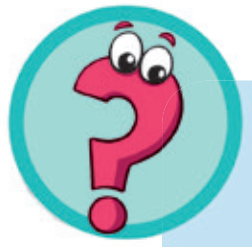 Cho dãy số: 15, 1, 31, 9, 78, 42. Nếu sử dụng thuật toán sắp xếp nổi bọt để sắp xếp dãy trên tăng dần thì sau bao nhiêu lượt đổi chỗ thì thuật toán kết thúc?
2
3
4
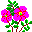 5
BÀI 16: THUẬT TOÁN SẮP XẾP
2. Thuật toán sắp xếp chọn
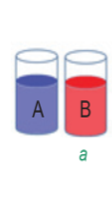 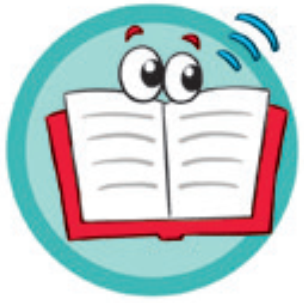 2. Thuật toán sắp xếp chọn.
*Giã sử cần phải sắp xếp các số: 3, 4, 1, 5, 2 theo thứ tự tăng dần .
?
2. Thuật toán sắp xếp chọn.
Sắp xếp chọn
Nghiên cứu và thảo luận
2. Thuật toán sắp xếp chọn.
*Xét vị trí đầu tiên, vòng lặp thứ nhất thực hiện như sau:
Kết thúc vòng 1
?
?
?
?
?
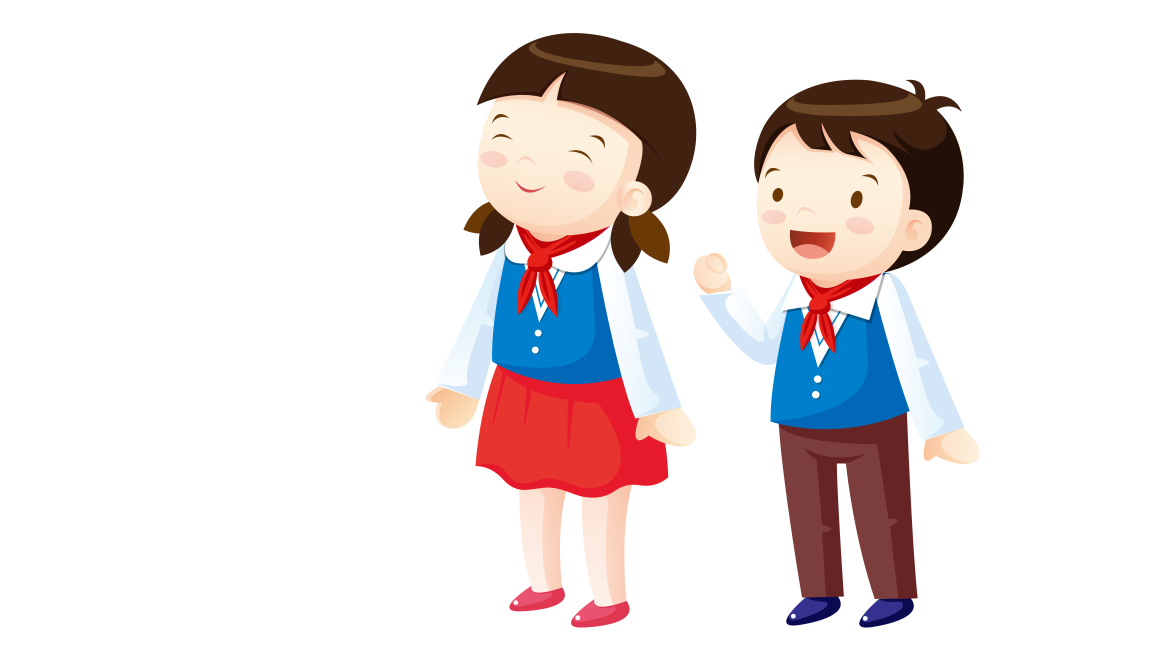 2. Thuật toán sắp xếp chọn.
*Xét vị trí thứ hai, vòng lặp thứ hai thực hiện như sau:
Kết thúc vòng 2
?
?
?
?
?
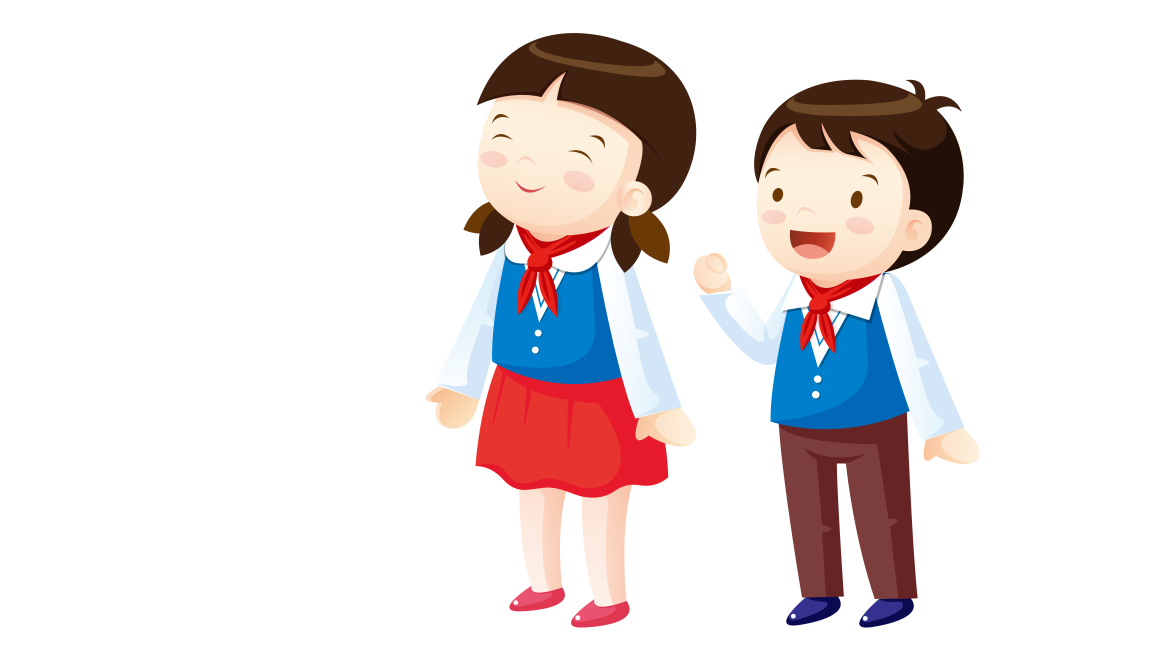 2. Thuật toán sắp xếp chọn.
*Xét vị trí thứ ba, vòng lặp thứ ba thực hiện như sau:
Kết thúc vòng 3
?
?
?
?
?
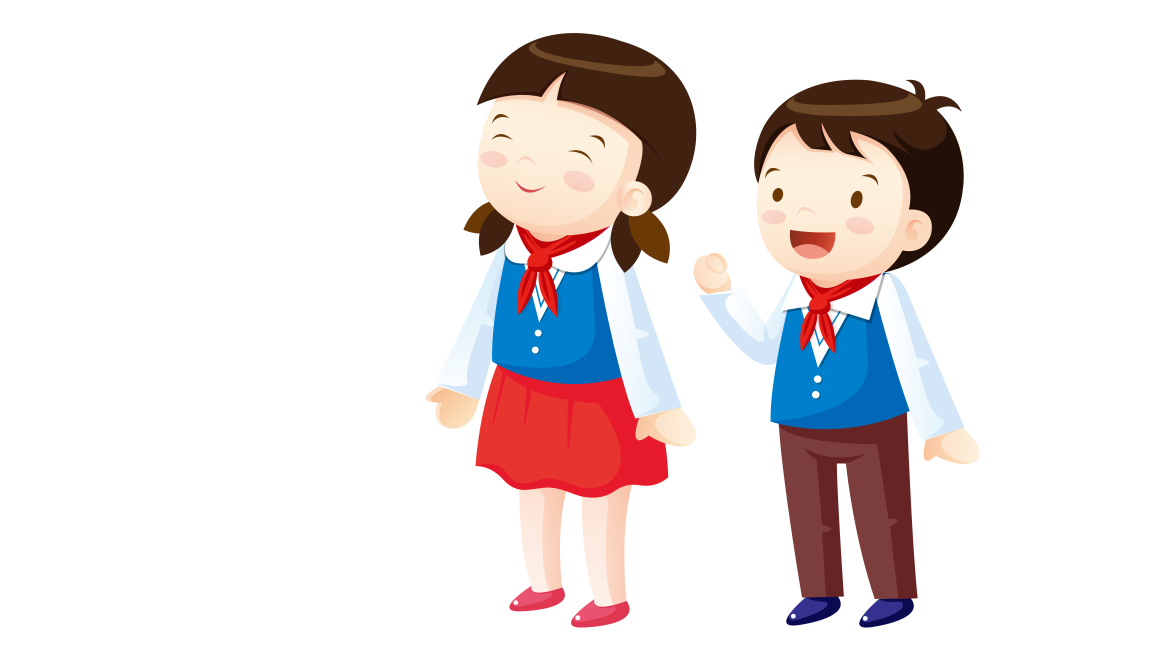 ?
?
?
?
?
2. Thuật toán sắp xếp chọn.
*Xét vị trí thứ tư, vòng lặp thứ tư thực hiện như sau:
Kết thúc vòng 4.
Vì đã đến vị trí trước vị trí cuối cùng nên vòng lặp kết thúc.
?
?
?
?
?
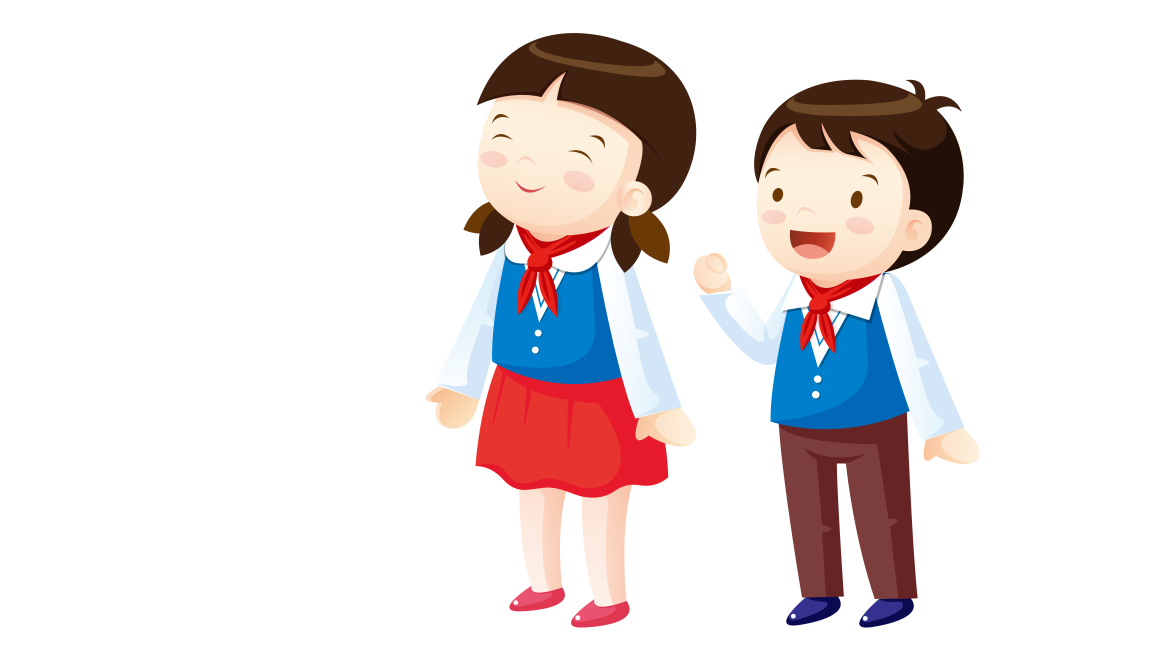 2. Thuật toán sắp xếp chọn.
Thuật toán sắp xếp chọn
Nghiên cứu và thảo luận
?
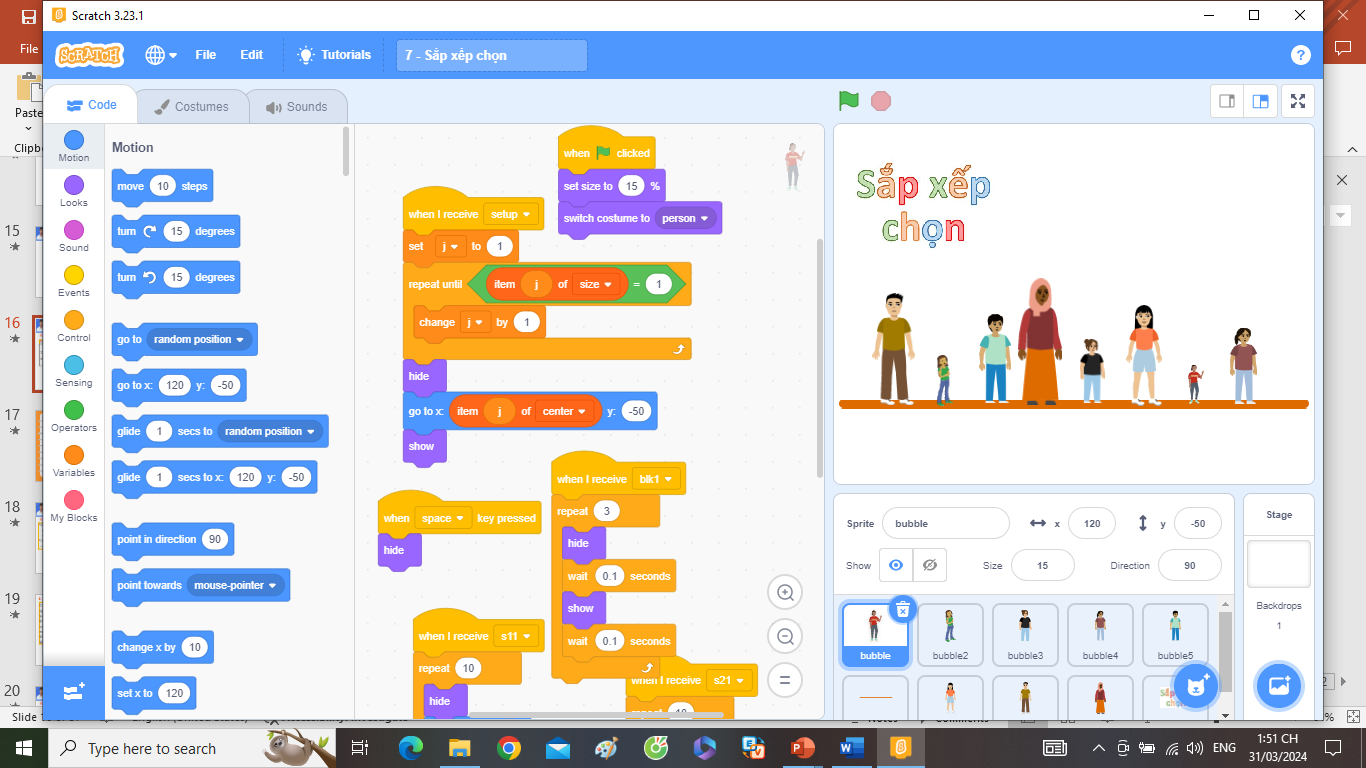 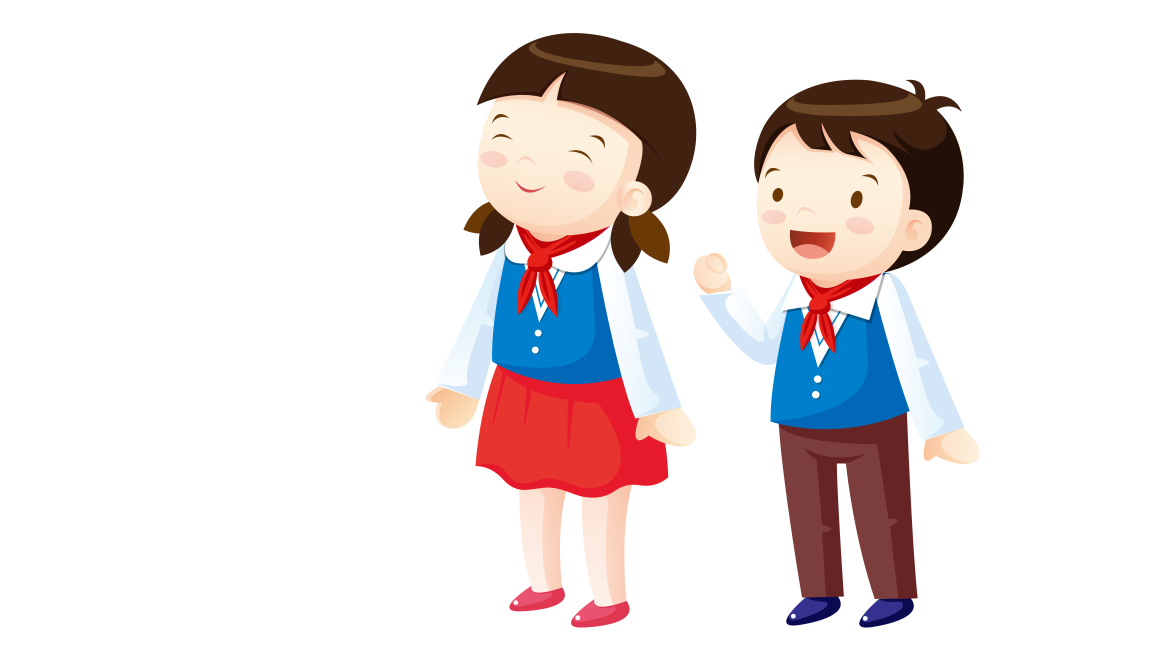 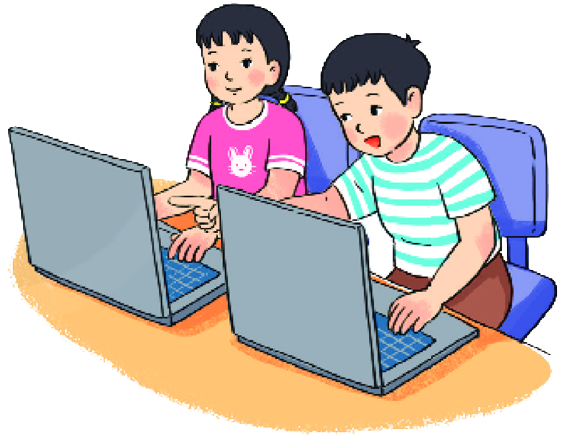 Bài tập: Em hãy liệt kê các bước của thuật toán sắp xếp nổi bọt để sắp xếp các số 3, 2, 4, 1, 5, theo thứ tự tăng dần.
*Xét vị trí đầu tiên, vòng lặp thứ nhất thực hiện như sau:
Kết thúc vòng 1
?
?
?
?
?
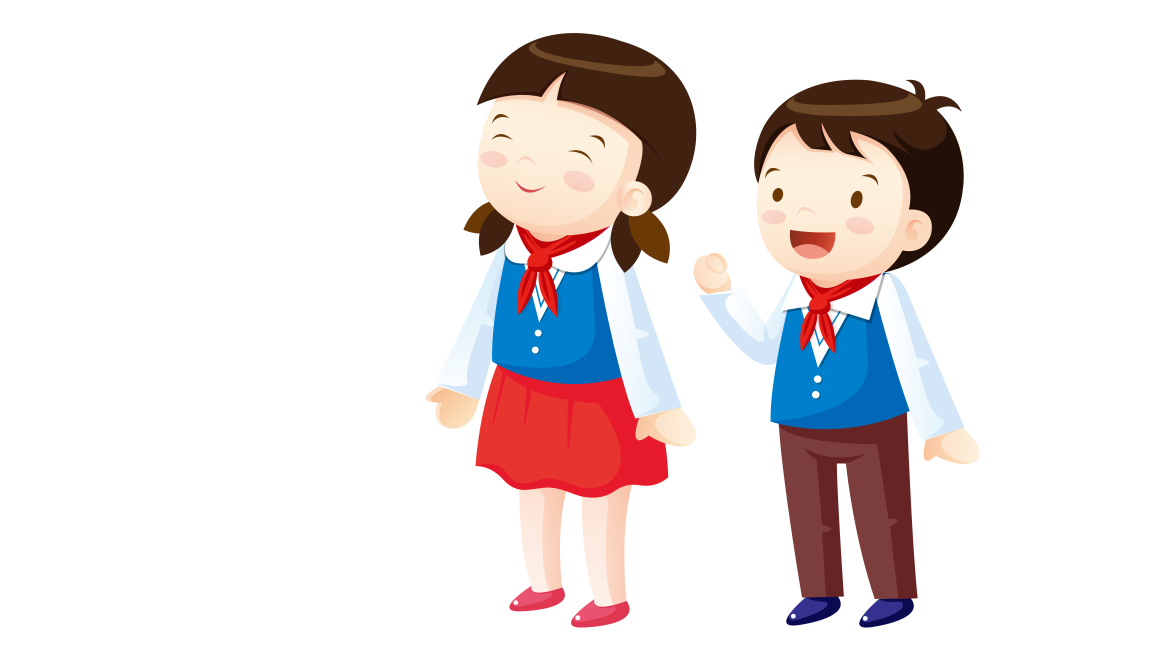 ?
?
?
?
?
?
?
?
?
?
Bài tập: Em hãy liệt kê các bước của thuật toán sắp xếp nổi bọt để sắp xếp các số 3, 2, 4, 1, 5, theo thứ tự tăng dần.
*Xét vị trí thứ hai, vòng lặp thứ hai thực hiện như sau:
Kết thúc vòng 2
?
?
?
?
?
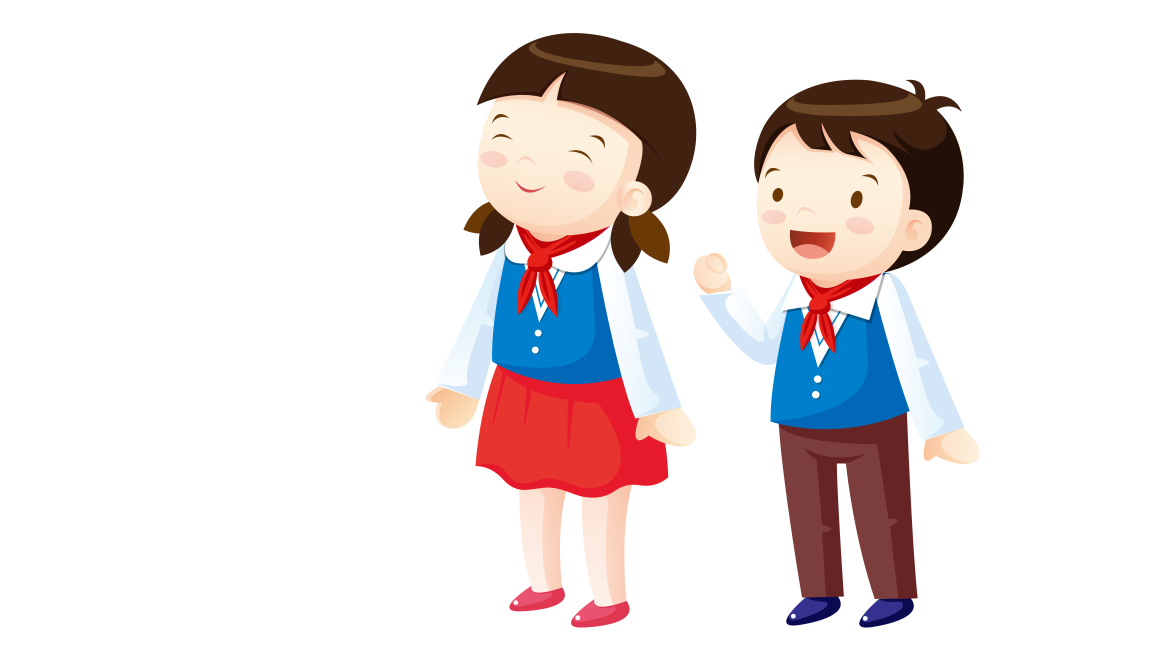 Bài tập: Em hãy liệt kê các bước của thuật toán sắp xếp nổi bọt để sắp xếp các số 3, 2, 4, 1, 5, theo thứ tự tăng dần.
*Xét vị trí thứ ba, vòng lặp thứ ba thực hiện như sau:
Kết thúc vòng 3
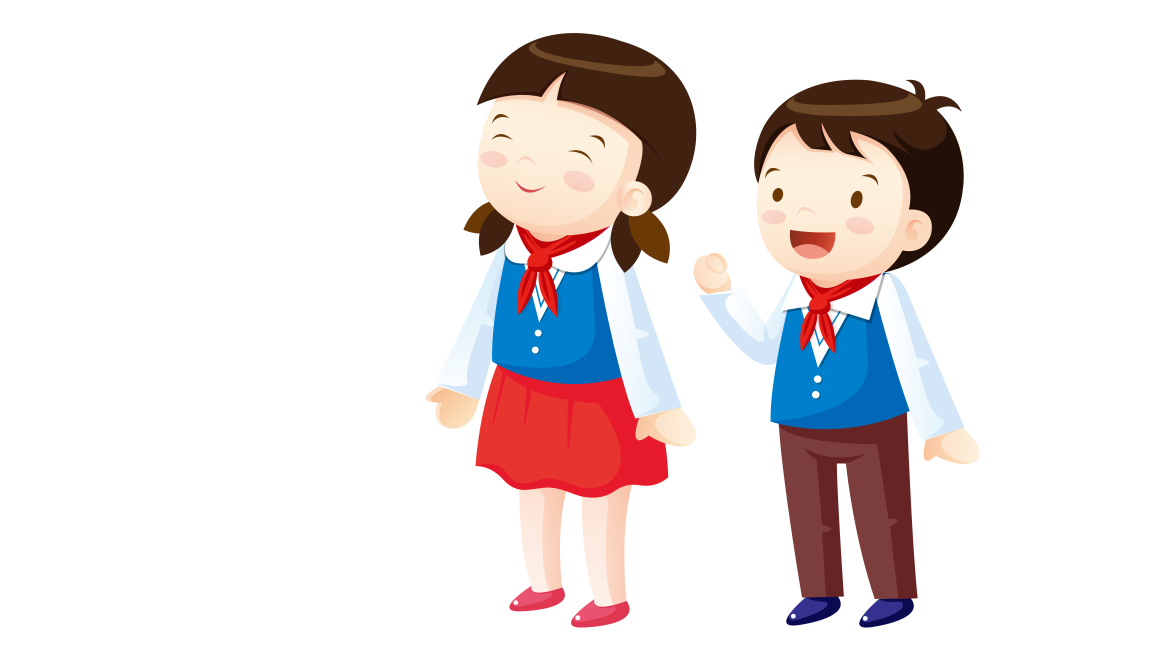 Bài tập: Em hãy liệt kê các bước của thuật toán sắp xếp nổi bọt để sắp xếp các số 3, 2, 4, 1, 5, theo thứ tự tăng dần.
*Xét vị trí thứ tư, vòng lặp thứ tư thực hiện như sau:
Kết thúc vòng 4. Vì đã đến vị trí trước vị trí cuối cùng nên kết thúc vòng lặp.
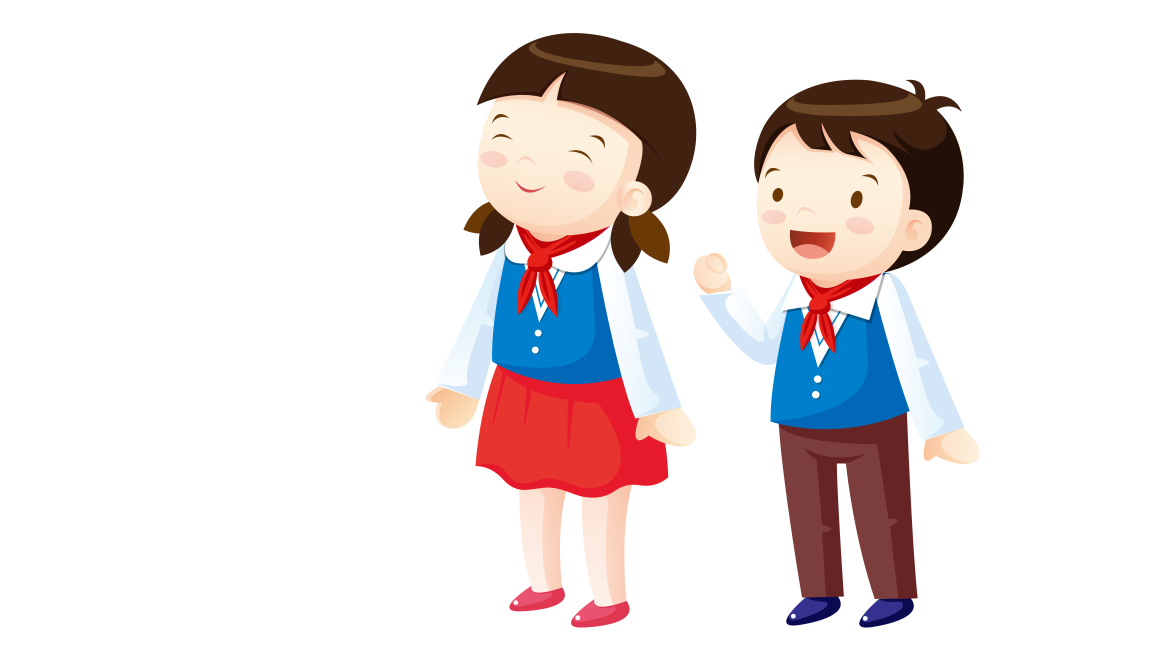 Bài tập: Em hãy liệt kê các bước của thuật toán sắp xếp chọn để sắp xếp các số 3, 2, 4, 1, 5 theo thứ tự tăng dần.
*Xét vị trí đầu tiên, vòng lặp thứ nhất thực hiện như sau:
Kết thúc vòng 1
?
?
?
?
?
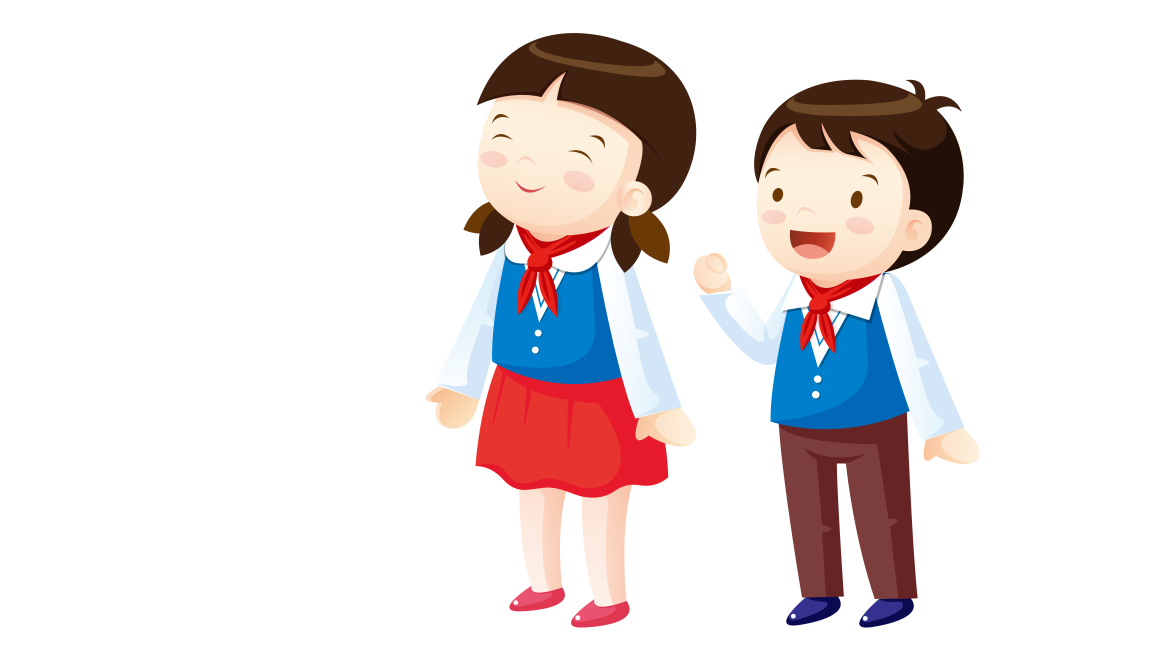 ?
?
?
?
?
Bài tập: Em hãy liệt kê các bước của thuật toán sắp xếp chọn để sắp xếp các số 3, 2, 4, 1, 5 theo thứ tự tăng dần.
*Xét vị trí thứ hai, vòng lặp thứ hai thực hiện như sau:
Kết thúc vòng 2
?
?
?
?
?
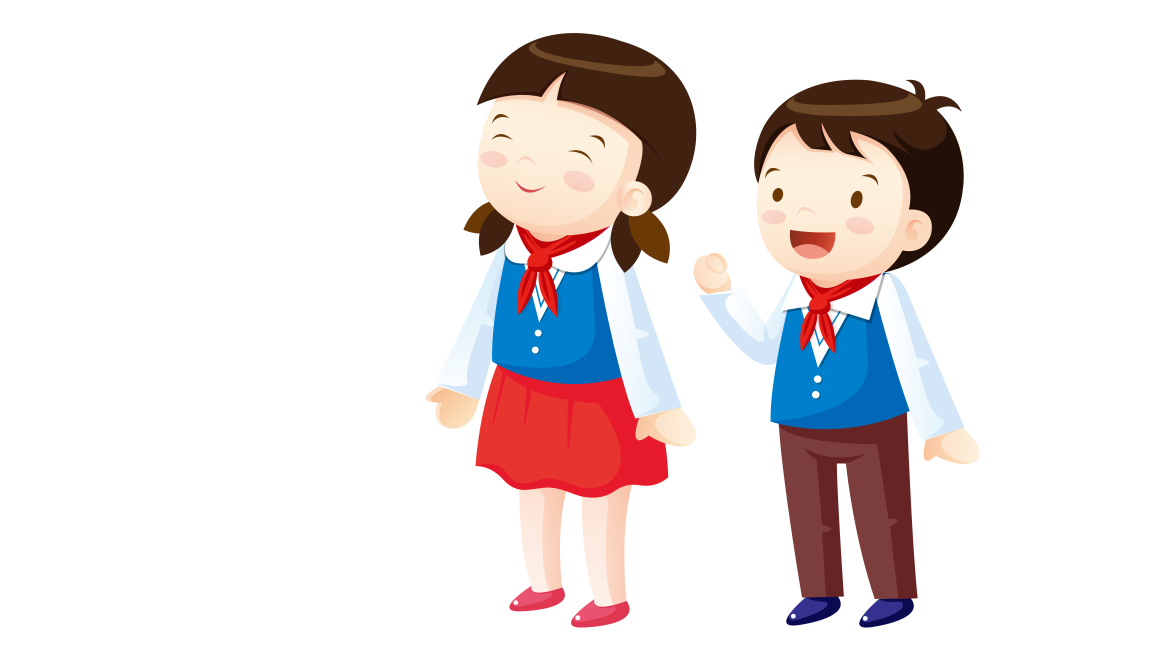 Bài tập: Em hãy liệt kê các bước của thuật toán sắp xếp chọn để sắp xếp các số 3, 2, 4, 1, 5 theo thứ tự tăng dần.
*Xét vị trí thứ ba, vòng lặp thứ ba thực hiện như sau:
Kết thúc vòng 3
?
?
?
?
?
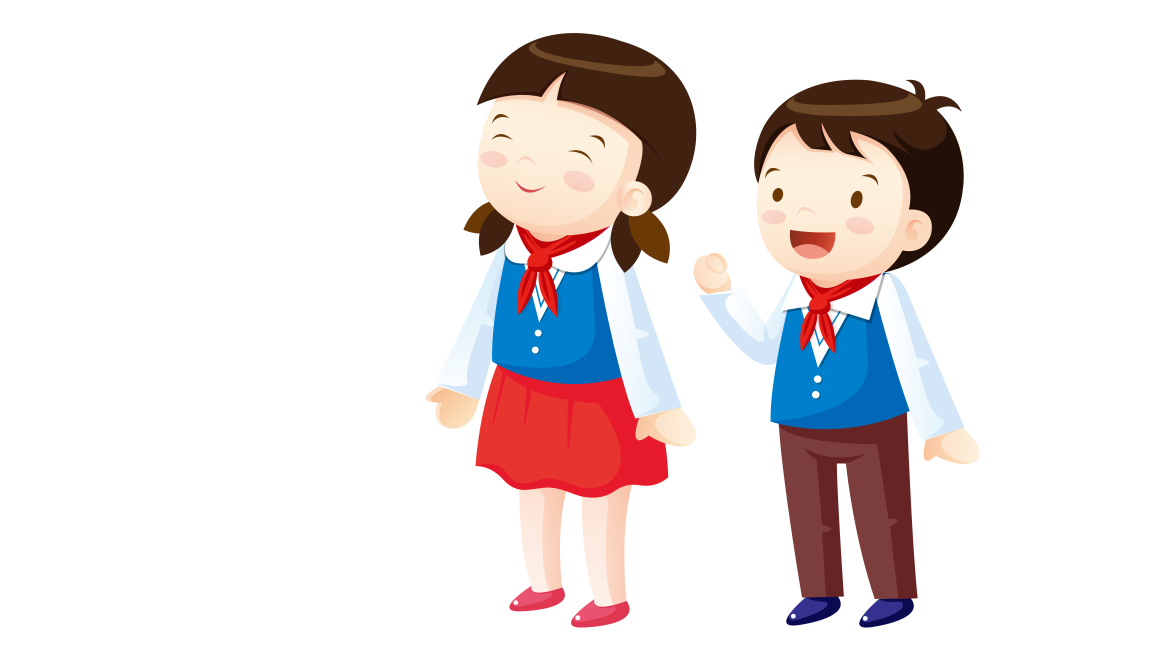 Bài tập: Em hãy liệt kê các bước của thuật toán sắp xếp chọn để sắp xếp các số 3, 2, 4, 1, 5 theo thứ tự tăng dần.
*Xét vị trí thứ tư, vòng lặp thứ tư thực hiện như sau:
Kết thúc vòng 4. Vì đã đến vị trí trước vị trí cuối cùng nên kết thúc vòng lặp.
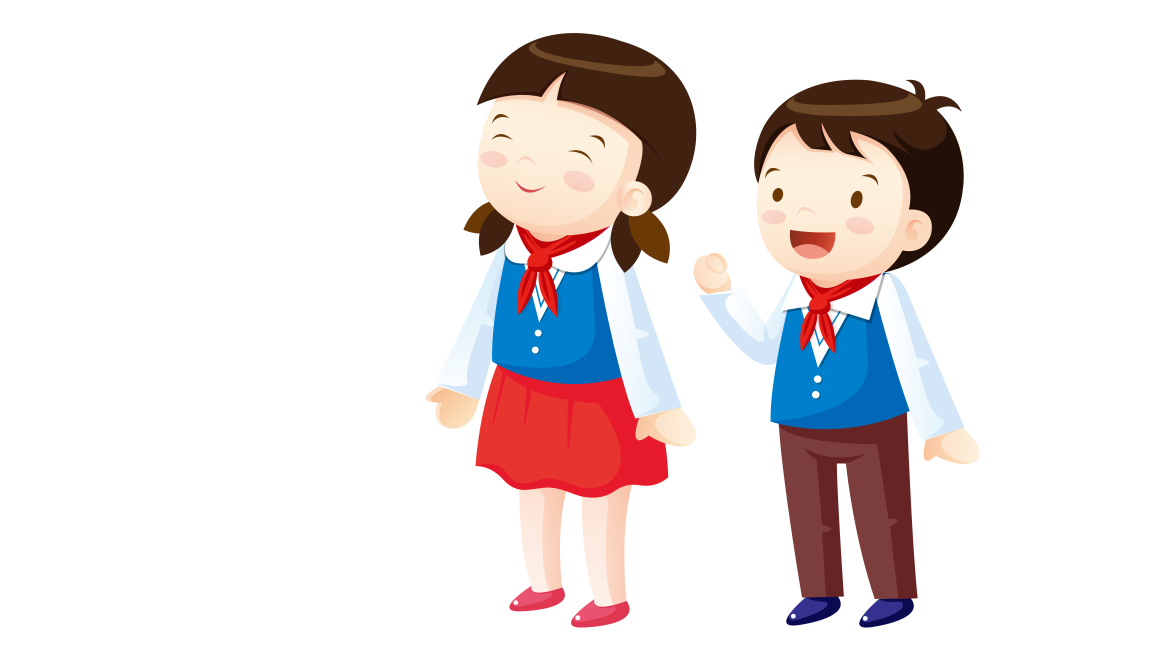 3. Chia bài toán thành những bài toán nhỏ hơn.
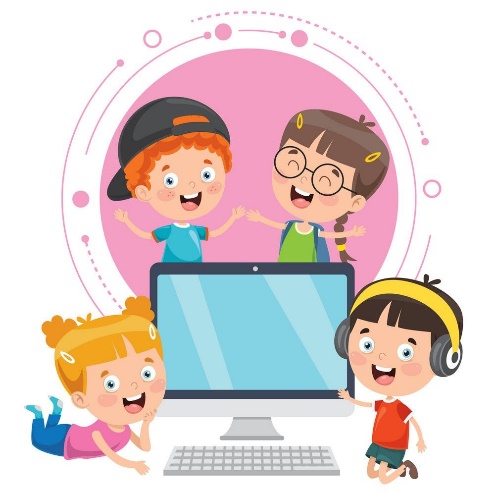 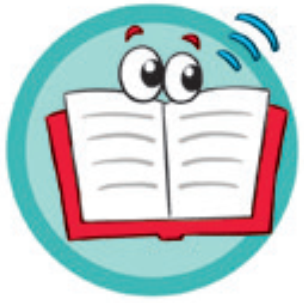 3. Chia bài toán thành những bài toán nhỏ hơn.
*Trong quá trình thực hiện cả hai thuật toán sắp xếp nổi bọt và sắp xếp chọn, ta đều thấy xuất hiện nhiều lần thuật toán đơn giản hơn: hoán đổi giá trị hai phần tử. Như vậy, bài toán sắp xếp đã được giải quyết dựa trên lời giải của bài toán nhỏ hơn là bài toán hoán đổi giá trị. 
-Xem xét thuật toán tìm kiếm nhị phân ở bài học trước, ta cũng nhận thấy thuật toán tìm kiếm nhị phân thực hiện chia bài toán thành những bài toán nhỏ hơn. Trong đó, bài toán nhỏ hơn là một phần của bài toán ban đầu. Cụ thể, ở mỗi lần lặp, thuật toán tìm kiếm nhị phân đã thu hẹp vùng tìm kiếm chỉ còn một nửa. 
-Một cách khái quát, để giải quyết một bài toán, chúng ta đã dựa trên lời giải của bài toán nhỏ hơn. Việc chia một bài toán thành những bài toán nhỏ hơn giúp việc giải bài toán đó dễ dàng hơn, đồng thời việc mô tả thuật toán dễ hiểu và dễ thực hiện hơn.
3. Chia bài toán thành những bài toán nhỏ hơn.
Chia bài toán thành những bài toán nhỏ hơn
Nghiên cứu và thảo luận
?
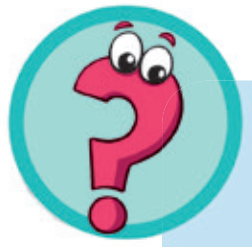 Tại sao chúng ta chia bài toán thành những bài toán nhỏ hơn?
Để thay đổi đầu vào của bài toán.
Để thay đổi yêu cầu đầu ra của bài toán.
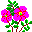 Để bài toán dễ giải quyết hơn.
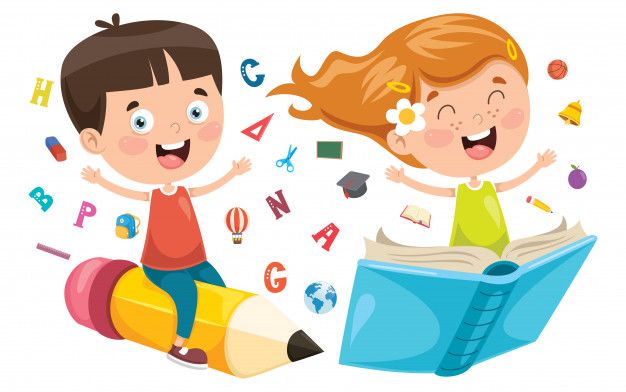 Để bài toán khó giải quyết hơn.
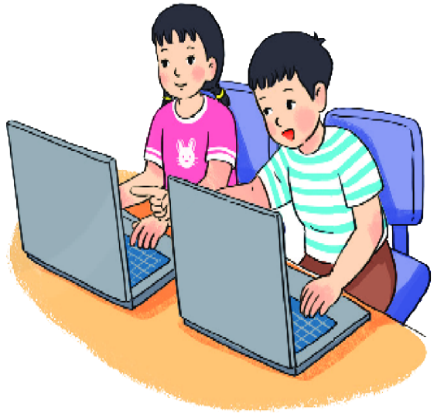 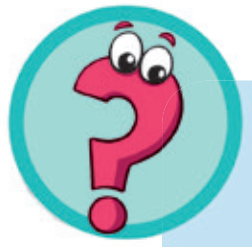 Thuật toán sắp xếp nổi bọt sắp xếp danh sách bằng cách nào?
Thay thế.
Thay đổi.
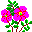 Hoán đổi.
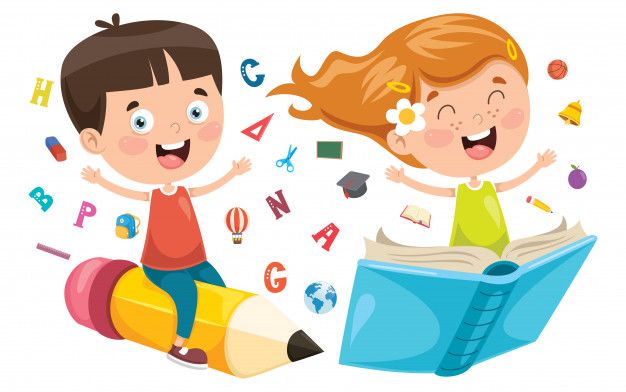 Cả A, B và C.
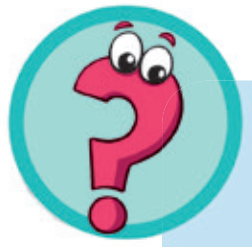 Tìm phần tử nhỏ nhất trong dãy và đổi chỗ phần tử này với phần tử đầu tiên của dãy chưa được sắp xếp là ý tưởng của thuật toán nào?
Nổi bọt.
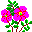 Chọn.
Cả A, B đều đúng.
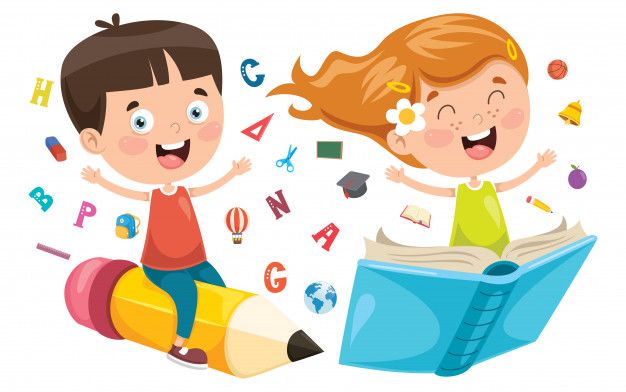 Cả A, B đều sai.
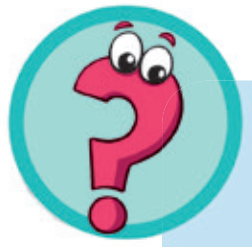 Trong thuật toán sắp xếp nổi bọt thì dấu hiệu để biết dãy chưa sắp xếp xong là gì?
Vẫn còn cặp phần tử liền kề không đúng thứ tự mong muốn.
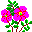 Dãy chưa được sắp xếp tăng dần.
Dãy chưa được sắp xếp giảm dần.
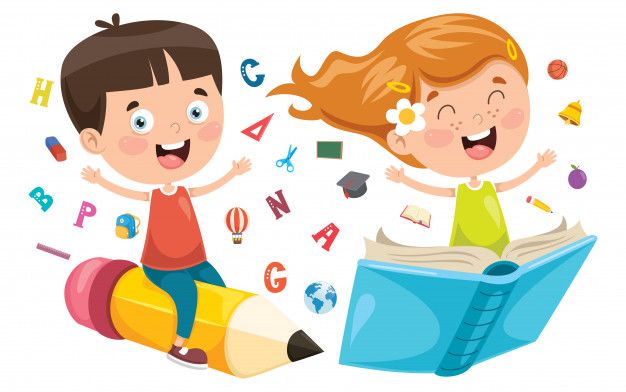 Cả A, B và C.
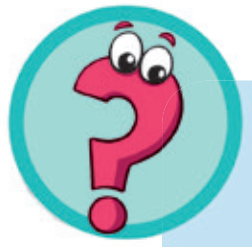 Thuật toán sắp xếp chọn xét từng vị trí phần tử từ:
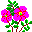 Đầu đến cuối.
Cuối đến đầu.
Giữa đến đầu.
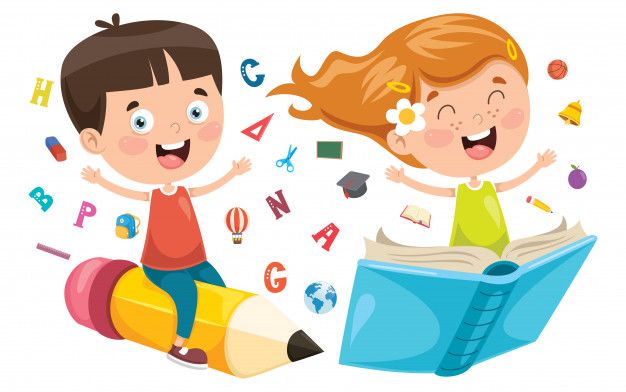 Giữa đến cuối.
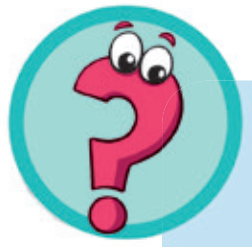 Các nhiệm vụ để thực hiện việc sắp xếp gồm:
So sánh.
Đổi chỗ.
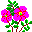 So sánh và đổi chỗ.
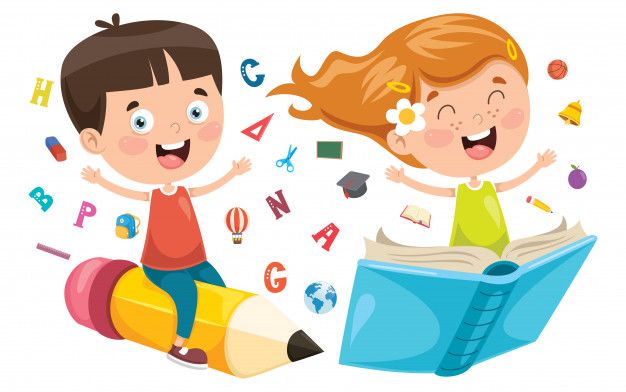 Đổi chỗ và xoá.
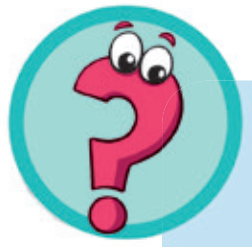 Trong thuật toán sắp xếp nổi bọt, ta thực hiện hoán đổi giá trị các phần tử liền kề khi nào?
Giá trị của chúng tăng.
Giá trị của chúng giảm.
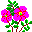 Giá trị của chúng không đúng thứ tự.
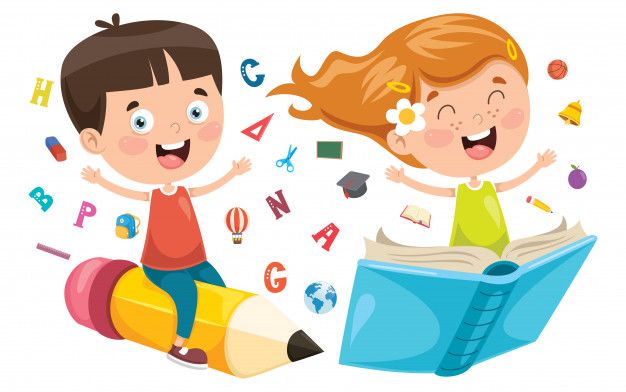 Giá trị của chúng không bằng nhau.
Cho dãy số sau: 15, 20, 10, 18.  Bạn Minh sử dụng thuật toán sắp xếp nổi bọt để sắp xếp dãy số tăng dần. Mỗi vòng lặp sẽ duyệt từ phần tử cuối đến phần tử đầu tiên. Em hãy chọn phương án mô tả đúng dãy số sắp xếp sau mỗi vòng lặp.
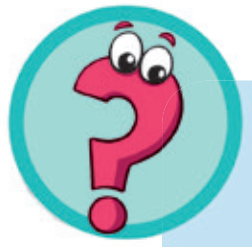 15, 20, 10, 18 → 10, 15, 18, 20 → 10, 15, 18, 20.
15, 20, 10, 18 → 10, 20, 15, 18 → 10, 15, 20, 18 → 10, 15, 18, 20.
15, 20, 10, 18 → 15, 10, 20, 18 → 10, 15, 18, 20.
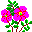 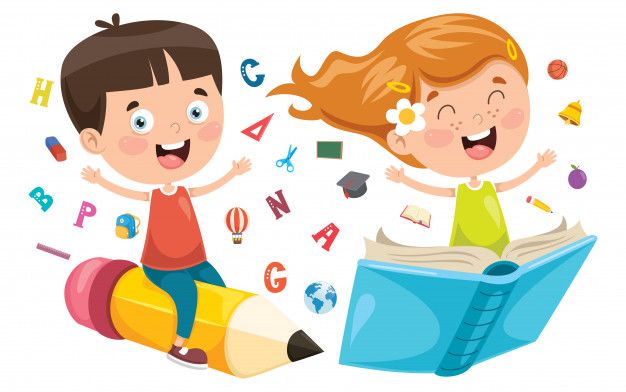 15, 20, 10, 18 → 10, 15, 20, 18 → 10, 15, 18, 20.
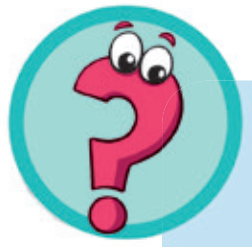 Em hãy sắp xếp các bước sau đây theo đúng thứ tự để hoàn thành công việc hoán đổi chất lỏng đựng trong hai cốc A và B (sử dụng cốc C không đựng gì là cốc trung gian). 
a) Đỗ chất lỏng từ cốc B sang cốc A. 
b) Đỗ chất lỏng từ cốc C sang cốc B.
c) Đổ chất lỏng trong cốc A sang cốc C.
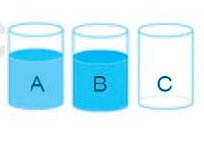 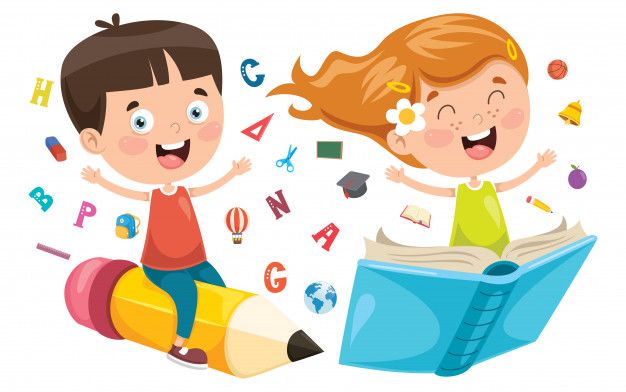 a → c → b.
b → c → a.
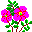 c → b → a.
c → a → b.
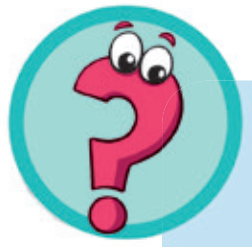 Dùng thuật toán sắp xếp nổi bọt để sắp xếp một dãy số tăng dần. Mỗi vòng lặp sẽ duyệt các phần tử từ cuối danh sách đến đầu danh sách. Kết thúc vòng lặp thứ nhất, phần tử đầu tiên sẽ có giá trị:
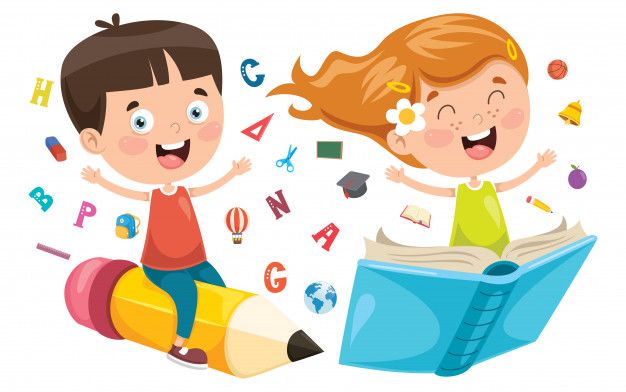 Lớn nhất trong dãy số.
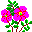 Nhỏ nhất trong dãy số.
Bằng giá trị của phần tử liền trước.
Không thay đổi.
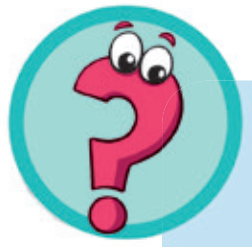 Em hãy dùng thuật toán sắp xếp nổi bọt sắp xếp dãy số dưới đây theo thứ tự tăng dần, mỗi vòng lặp duyệt tử phần tử cuối về đầu:  83, 5, 8, 12, 65, 72, 71. Có bao nhiêu vòng lặp thì dãy số mới được sắp xếp đúng theo yêu cầu?
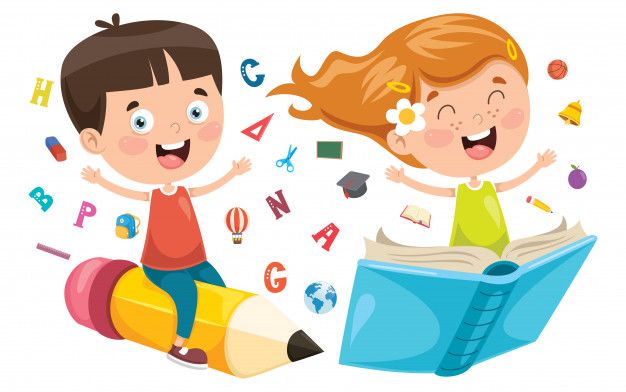 4
5
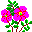 7
6
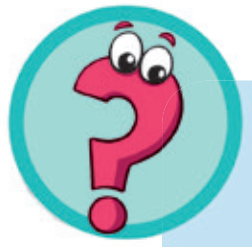 Em sử dụng thuật toán sắp xếp chọn để sắp xếp hàng cho các bạn trong hình vẽ theo thứ tự từ thấp đến cao.
Sau bao nhiêu vòng lặp thì thuật toán kết thúc?
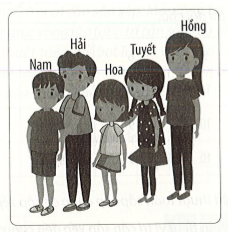 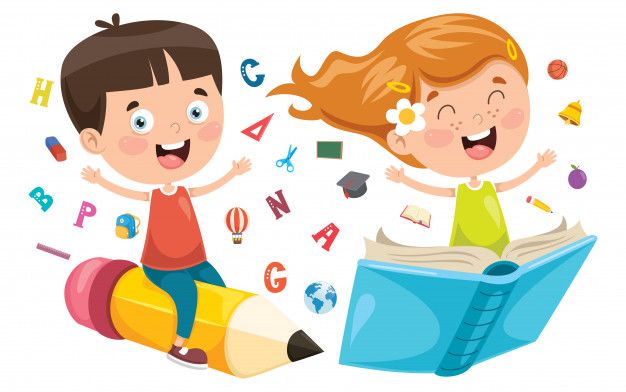 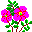 3
4
6
5
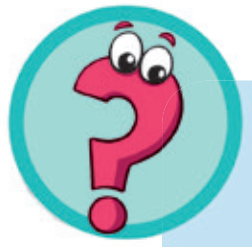 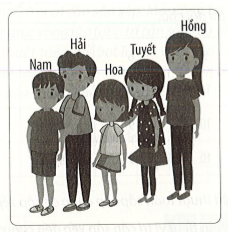 Em sử dụng thuật toán sắp xếp chọn để sắp xếp hàng cho các bạn trong hình vẽ theo thứ tự từ thấp đến cao.
Thứ tự sau khi sắp xếp là:
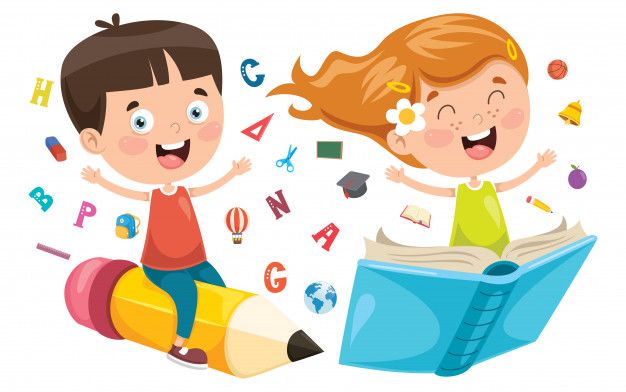 Hoa, Nam, Hải, Tuyết, Hồng.
Hoa, Hải, Nam, Tuyết, Hồng.
Hoa, Nam, Tuyết, Hồng, Hải.
Hoa, Nam, Tuyết, Hải, Hồng.
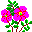 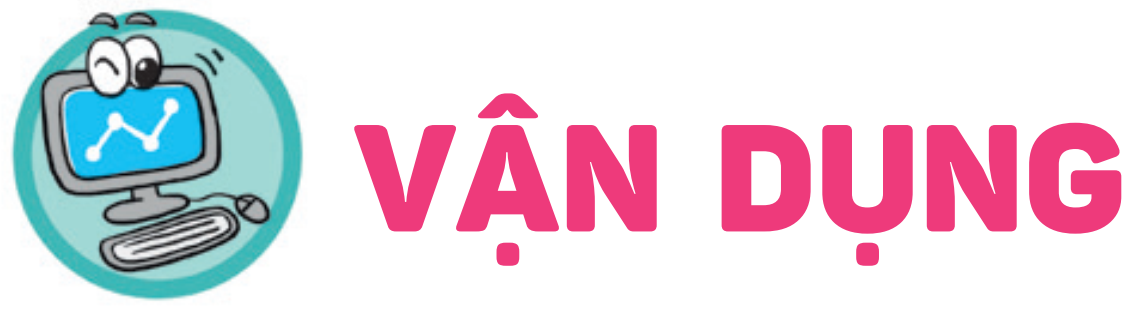 VẬN DỤNG
Em hãy ghi lại kết quả điểm học tập môn Tin học của các bạn trong tổ. Thực hiện thuật toán sắp xếp chọn hoặc sắp xếp nổi bọt để sắp xếp điểm theo thứ tự giảm dần. Dựa trên kết quả sắp xếp, hãy cho biết danh sách tên các bạn tương ứng theo kết quả sắp xếp đó.
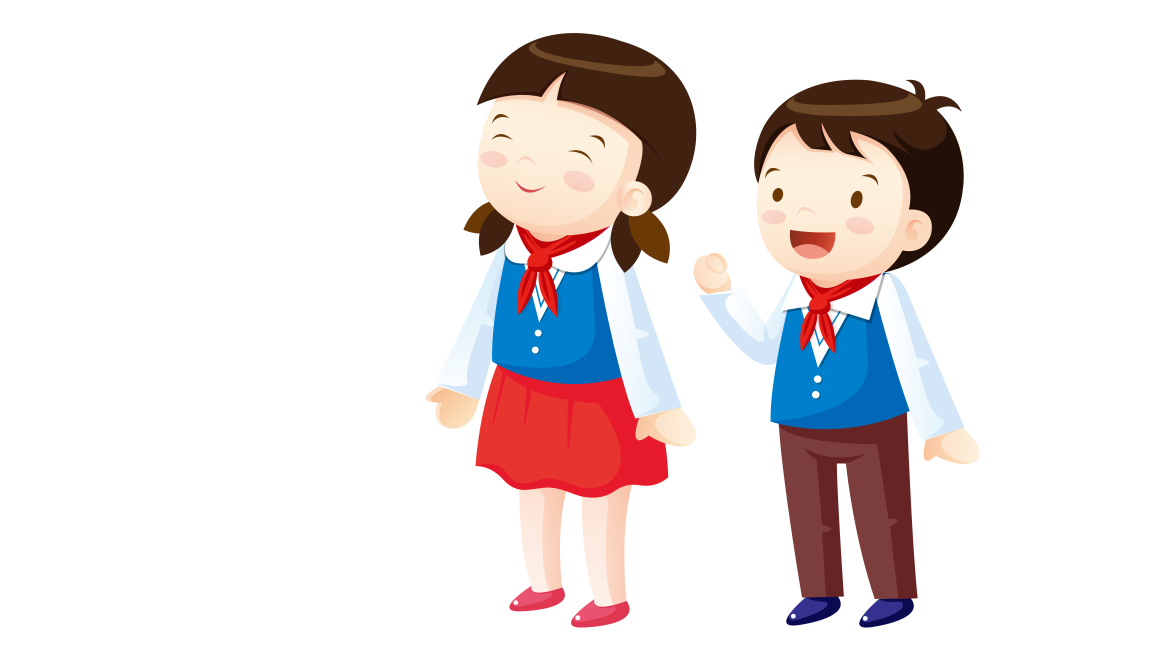 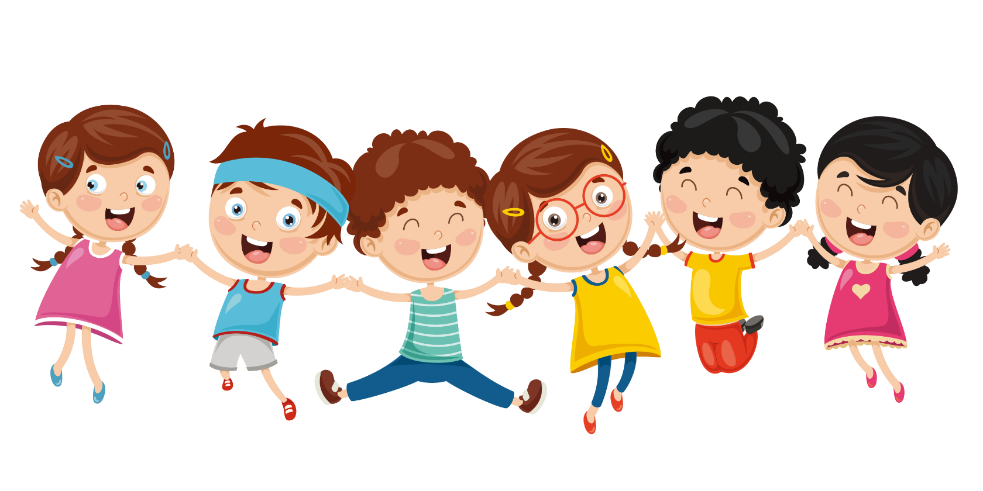 Link bài giảng trực tuyến tham khảo:

https://forlangworld.blogspot.com/

https://www.youtube.com/c/ForlangWorld

https://www.facebook.com/emvuiemhoc